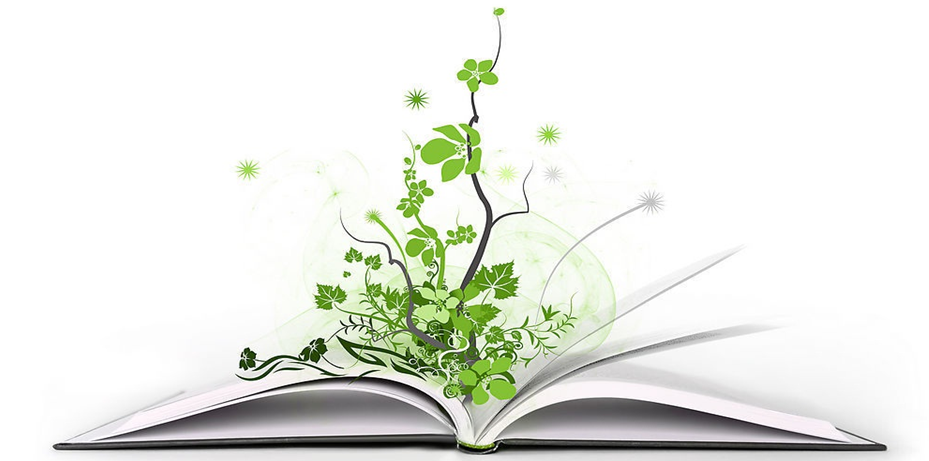 执教：杭州市天长小学     高利佳
《小壁虎借尾巴》
1
《渔夫和金鱼的故事》
2
阅读
《犟龟》
3
《七颗钻石》
4
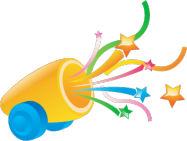 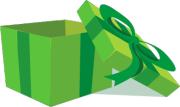 一借：小鱼
二借：老牛
三借：燕子
五要：女霸王
四要：女皇
三要：贵妇人
二要：木屋
一要：木盆
五遇：小猴喜报新狮王婚礼
四遇：乌鸦告知狮王去世
三遇：壁虎通知婚礼暂停
二遇：蜗牛指出方向错误
一遇：蜘蛛嘲笑速度慢
四变：钻石
三变：金的
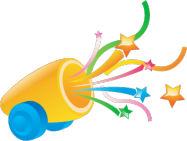 二变：银的
一变：装满水
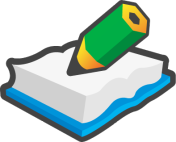 1号：开头、结尾      2号：第一次反复        3号：第二次反复     4号：第三次反复
分工明确
1
合作
口头创编
2
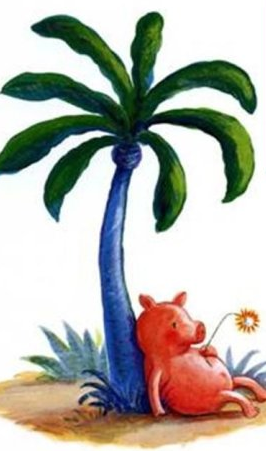 用结构图
3
《                     》
这一天，小猪觉得很无聊。“真烦。”他嘟囔着，“烦、烦、烦、烦、烦！总该有点儿什么好玩儿的事吧，我去找找看！”
   于是，他小跑着出去了……
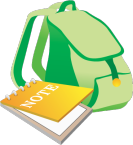 课后小练笔
1
2
画一画：选择几个反复结构的故事，梳理结构图。
写一写：将小组内合作创编的童话故事写下来。
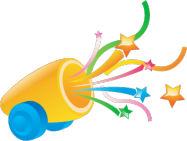 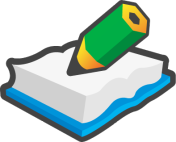